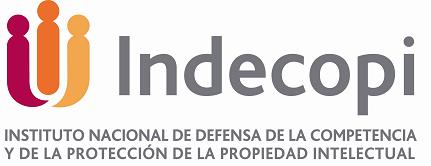 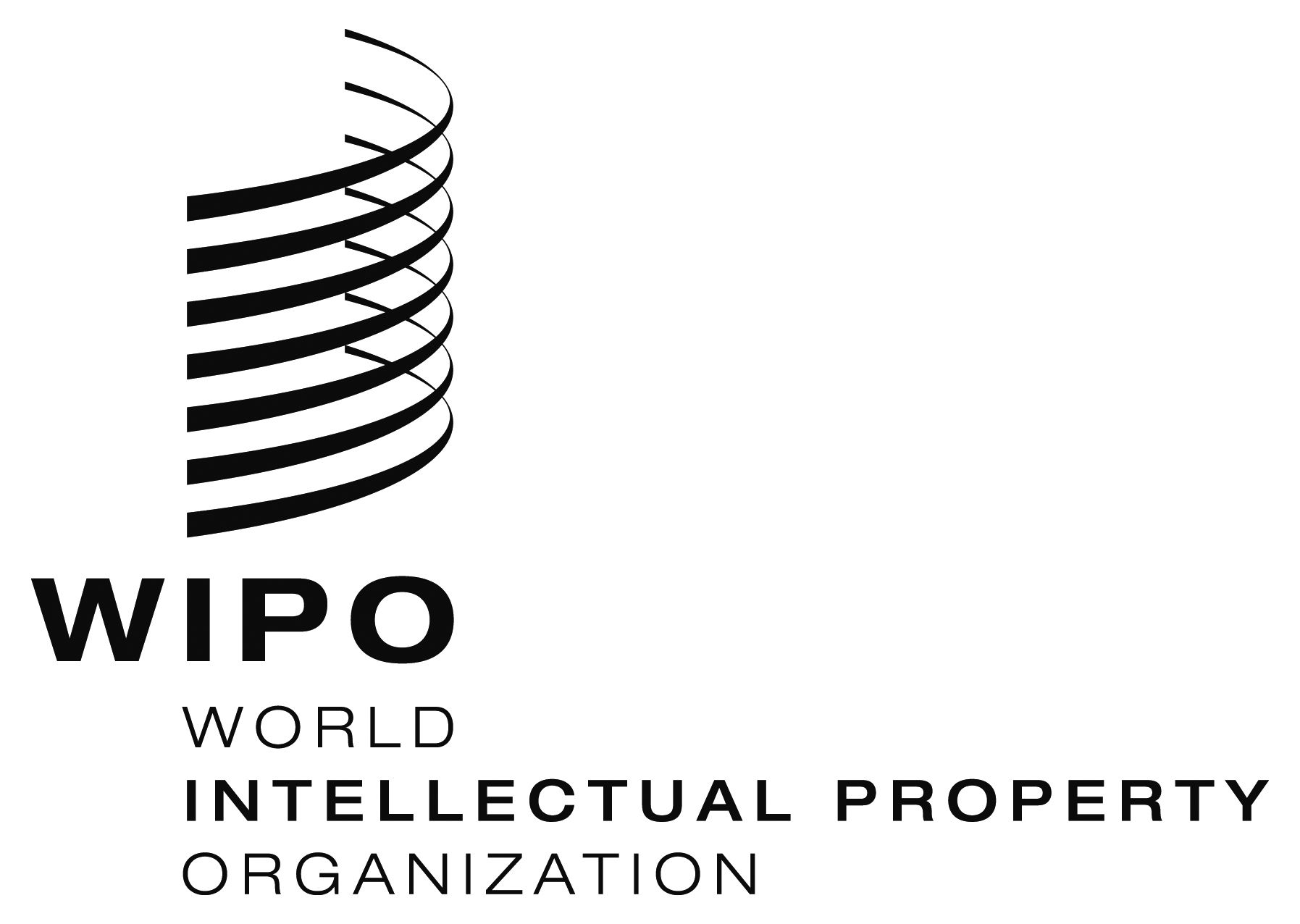 Session 4:  
South-South and Triangular Cooperation Partnerships for Technology Transfer
South-South IP cooperation:Challenges & Opportunities
Dr Sifeddine LABED
INTERREGIONAL EXPERT meeting – Lima, PERU 05, 06 May 2015
South-South and Triangular Cooperation for Access to Information and Knowledge, Innovation Support, and Technology Transfer
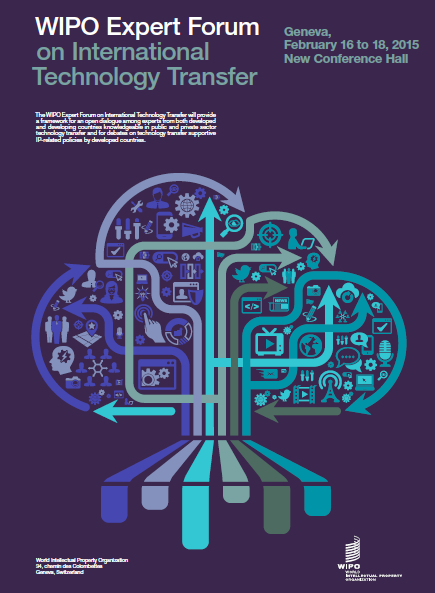 R   

E
 
S

U

M

E
Dr Sifeddine LABED
The Project on Intellectual Property and Technology Transfer
 “Common Challenges - Building Solutions”, 
approved by the Committee on Development and Intellectual Property (CDIP) at its sixth session, held in November 2010, envisaged the following project deliverables:
organization of five regional technology transfer consultation meetings; 2. elaboration of six peer-reviewed analytic studies; 3. drafting of a concept paper on building solutions as the basis for discussion at the International Expert Forum, to be submitted to the CDIP for approval; 4. organization of an International Expert Forum in the form of an international conference; 5. preparation and provision of materials, modules, teaching tools and other instruments resulting from recommendations adopted at the High-Level International Expert Forum; 6. creation of a Web Forum; and 7.the incorporation of any outcome resulting from the above activities into the WIPO programs, after consideration by the CDIP and any possible recommendation by the Committee to the General Assembly.
FACTUAL REPORT
http://www.wipo.int/edocs/mdocs/mdocs/en/cdip_15/cdip_15_5.pdf
Session 2 & 3: Measures for Promoting International Technology Transfer: Challenges and Solutions
Moderator: 
Ms. Alison Brimelow, Chairman, 
Centre for Copyright and New Business Models in the Creative Economy (CREATe), Programme Advisory Council of the UK Research Councils, University of Glasgow, Glasgow, United Kingdom
 
Mr. Jaroslav Burčík, Director, Technology and Innovation Center, Czech Technical University, Prague, Czech Republic;
Mr. Francisco Rafael Cano Betancourt, Director, Planning, Evaluation and Development, National Council for Science and Technology, Guatemala City, Guatemala; 
Ms. Sherry Knowles, Principal, Knowles Intellectual Property Strategies, LLC, Atlanta, Georgia, United States of America; 
Mr. Sifeddine Labed, Director, Formation, Research, Innovation and Technology Transfer, Ministry of Information and Communication Technologies (ICTs), Algiers, Algeria; 
Ms. Allison Mages, Senior Counsel, IP Procurement and Policy, General Electric Company, Representative from the Intellectual Property Owners Association, Washington, D.C., United States of America; 
Mr. McLean Sibanda, Chief Executive Officer (CEO), Innovation Hub, Pretoria, South Africa;
Mr. Wenhuan Xia, Director, Business Development, Transpacific IP Group Limited, Beijing, China; 
Ms. Audrey Yap, Founding Partner and Head, IP Department, Yusarn Audrey, Singapore
Debate Topics
Outcome of the Forum
GENERAL REMARKS
(i) that the perception was that international technology transfer was effective but was yet at a low level; and 
(ii) that, in terms of the human capital, there was a deficit, as people were at the center of ideas and were the enablers of international technology transfer.
(a) Design a technology transfer platform that would provide information on technologies that are available (“the gives”) and those that are needed (“the needs”). This could then evolve into a technology transfer matchmaking platform. 
(b) Disseminate best practice illustrating effective cases of international technology transfer, using, inter alia, existing WIPO platforms and success stories from the Global Innovation Index, through periodic regional events. 
(c) Set up a WIPO Technology Transfer Helpdesk, servicing the needs of Member States, to promote information exchange on technology transfer opportunities and failures, eventually evolving into a “clearing-house” for information and technologies. 
(d) Conduct empirical work on science parks, incubators and accelerators and their effective use of intellectual property for technology transfer. 
(e) Develop training materials that are case study-based to enable more effective technology transfer. 
(f) Raise awareness on the importance of an IP framework, including the accession to PCT, Madrid and Hague systems, which is a necessary but not sufficient condition for effective technology transfer. 
(g) Identify ways to use IPR from publicly-funded research for socio-economic development and implement them with local specific needs, given that ‘one size does not fit all’. 
(h) Continue work on international technology transfer, which was useful and should be endorsed by the CDIP.
Final Comment
Finally, it was emphasized that WIPO should continue working on the theme of technology transfer through an appropriate instrument and that there should be broader, more holistic approach for promoting international technology transfer, including WIPO, governments, but also a wide array of other relevant stakeholders.
The factual report has been presented at the CDIP April 2015, and was approved by the member delegates
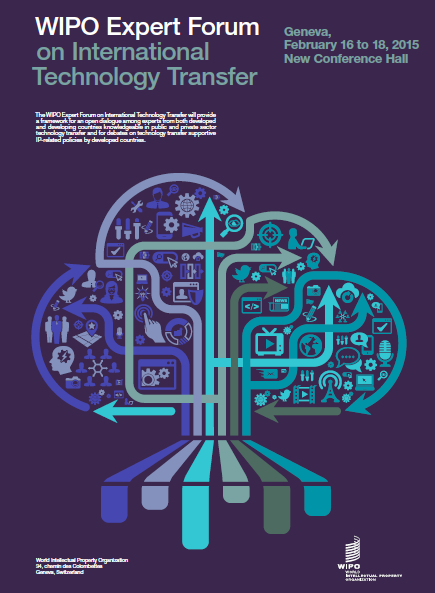 Photo of Mr Matus (WIPO), Expert’s Moderator,  Experts, Mr Djazairy (WIPO), some member delegates and attendees of the Expert Forum for International Technology Transfer
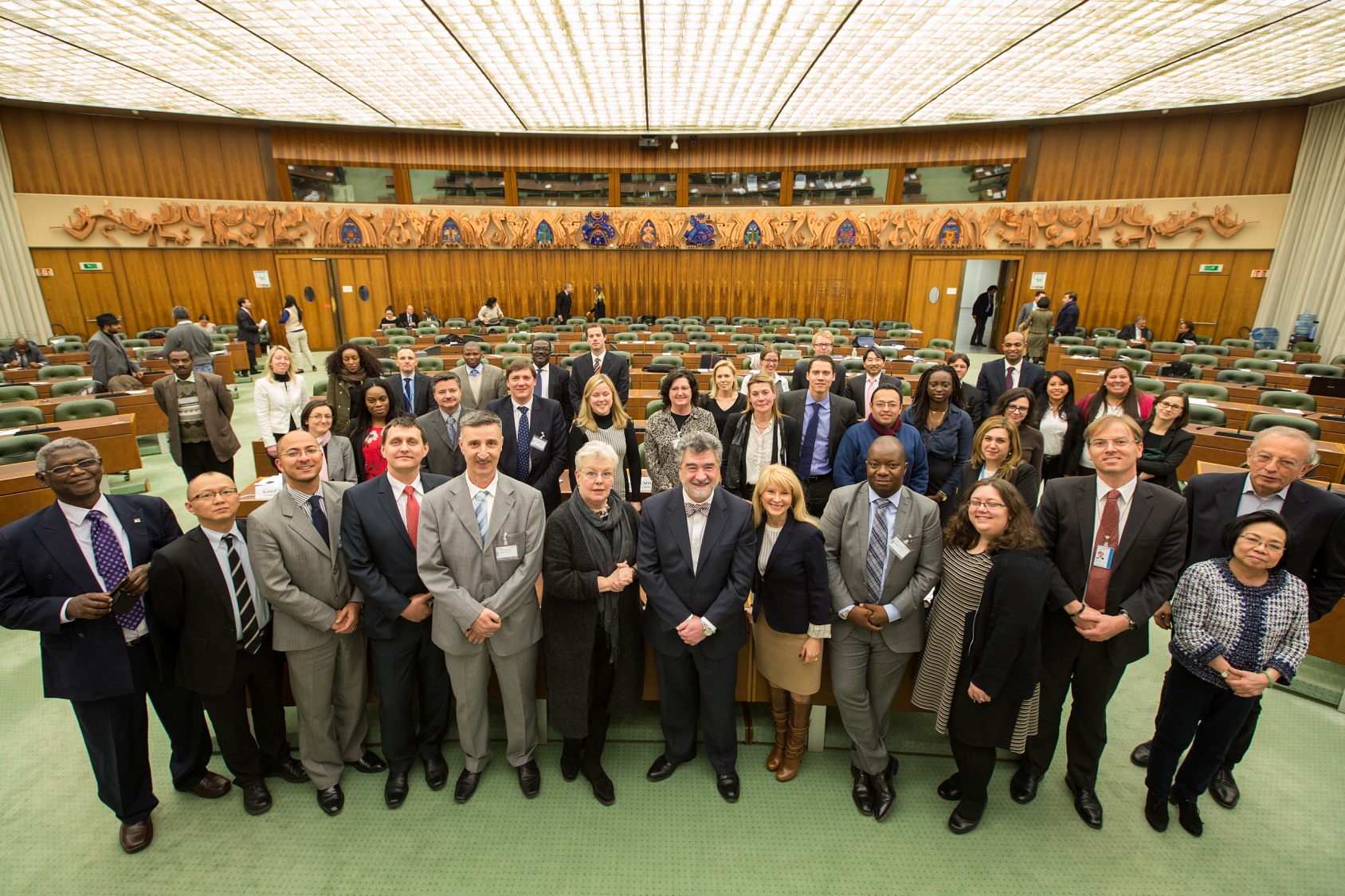 Preamble
Developping and LDC’s countries share common problems:
Population Growth
Energy
Water
ICT
Health and Drugs
….etc.
Partnership is thus a necessity
South-South TT Initiatives
CASE 1 : BILATERA L PARTNERSHIP 
Algeria-South Africa: Space Technology

CASE 2: TRIANGULAR PARTNERSHIP 
AIEA – Algeria –African Countries: Agriculture & Biotechnology

CASE 3: REGIONAL PARTNERSHIP
 EUROMED - Renewable Energies
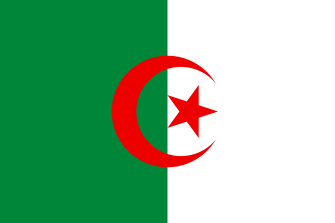 Case 1: South-South PARTNERSHIP Algeria-South Africa Space Programs
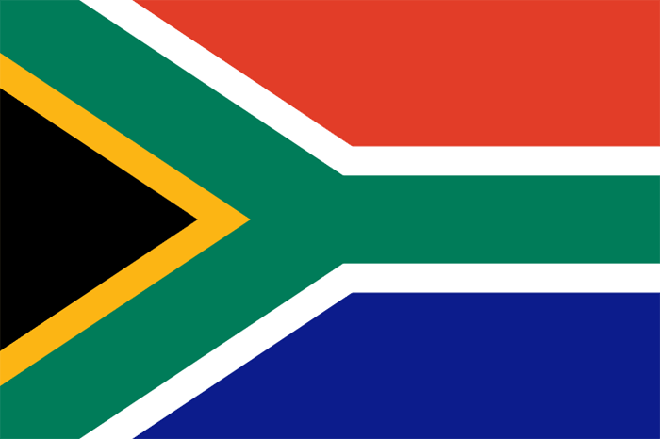 Overview Initiative/ Partnership: 
Exchange expertise and technology transfer in designing satellites
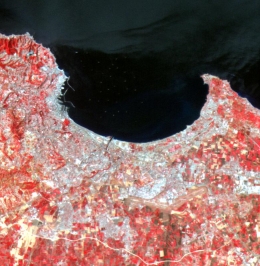 Rationale: 
Better use of satellite images in tackling socio economic problems (architechture planning, highways, soil degradation…etc) 
Develop efficient tools for decision making process
Satellite images for tackling socio economic problems
Main Partners:
ASAL (Algerian Space  Agency)

SANSA (South African Space agency)
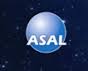 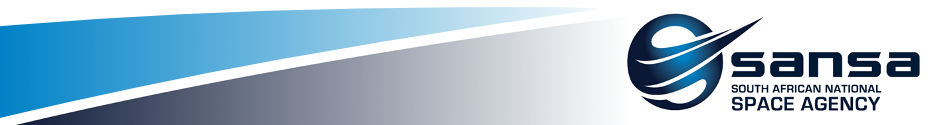 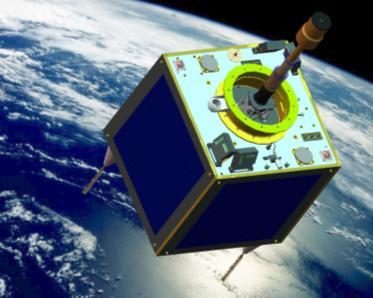 Target application domains:
Mapping, Management of ressources (agriculture, water, forests, mines and oil), locust fight, management of natural disasters, territory planning)
Moving forward in Science cooperation with Mixed R&D teams
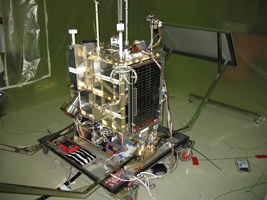 state-of-the-art satellite assembly, integration and testing services
satellite systems and sub-systems coordination and development
human capital development and science advancement in space engineering
an environment conducive to industrial participation in satellite system development and sub-system development.
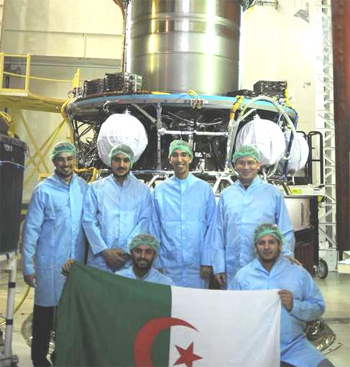 ALGERIA – SOUTH AFRICA COOPERATIONR & D AND ACCESS TO KNOWLEDGE AND INFORMATION
A good example of the usefulness of satellite images: The Villarrica Vulcano (Chile) eruption (march 2015)
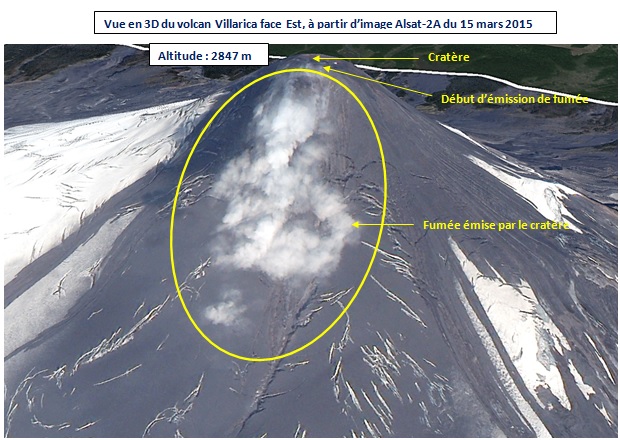 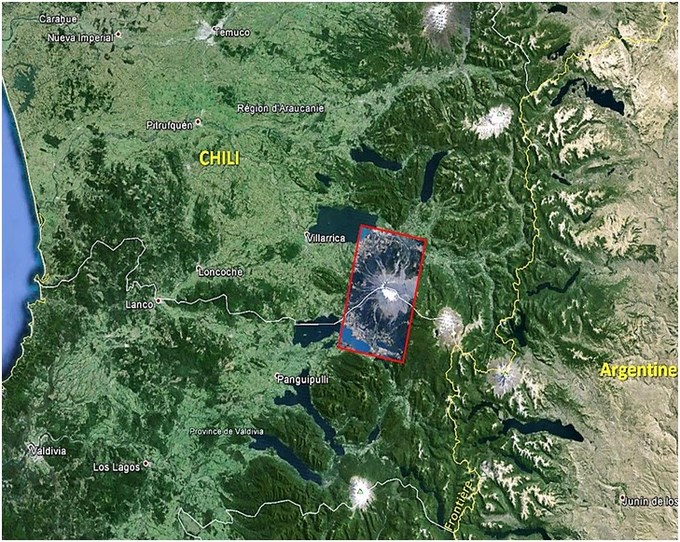 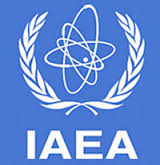 Case 2: Triangular PARTNERSHIP
AIEA – ALGERIA & AFRICAN COUNTRIES
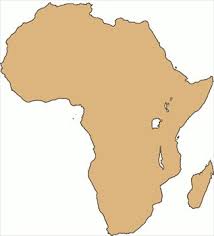 Enhancing the Productivity of High Value Crops and Income Generation with Small-Scale Irrigation Technologies
RAF 5058
Overview Initiative/ Partnership: 
To develop and pilot test appropriate irrigation systems (methods and related water/nutrient management practices) for small-scale farmers for increasing yield, quality of high value crops and farmers income to improved livelihood
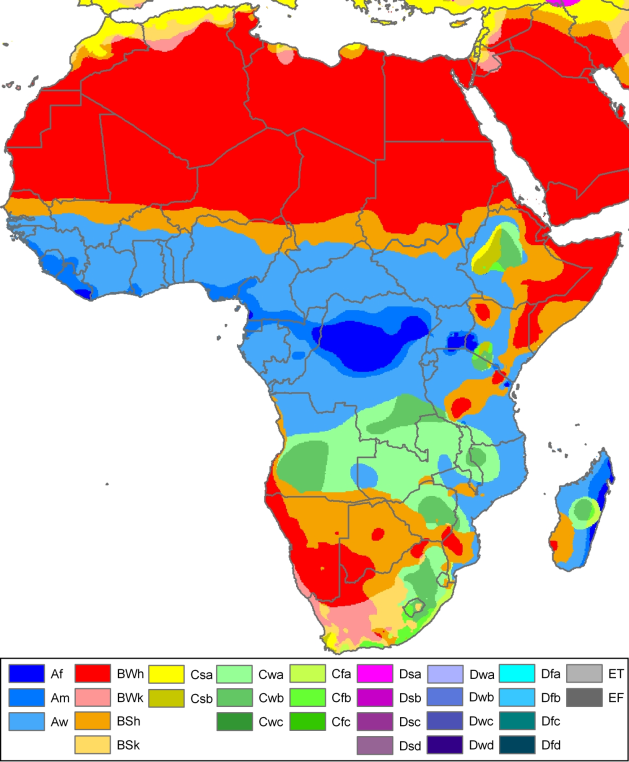 Rationale: 
smallholder farmers require appropriate irrigation technologies to enable production for the market
A better knowledge of soil characteristics especially in arid regions is a key issue
the access and availability of appropriate irrigation technology, accessibility to quality seeds
cost and knowledge on the effective use of inorganic and organic fertilizers, extension services and market information
Agriculture & Desertification in Africa: Water availability Vs Arid Zones
Main Partners:
IAEA (International Atomic Energy Agency)
INRAA (National Institute of Research in Agronomy-Algeria)- Focal Point
Some African Countries: Tanzania, Cameroon, Seychelles, Zimbabwe, Mali, Ivory Coast, Nigeria, Ghana, Kenya, Sudan, Egypt, Mauritius, Uganda, Botswana and Benin
Pilot plant at INRAA-Algiers
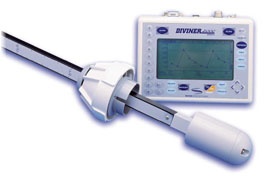 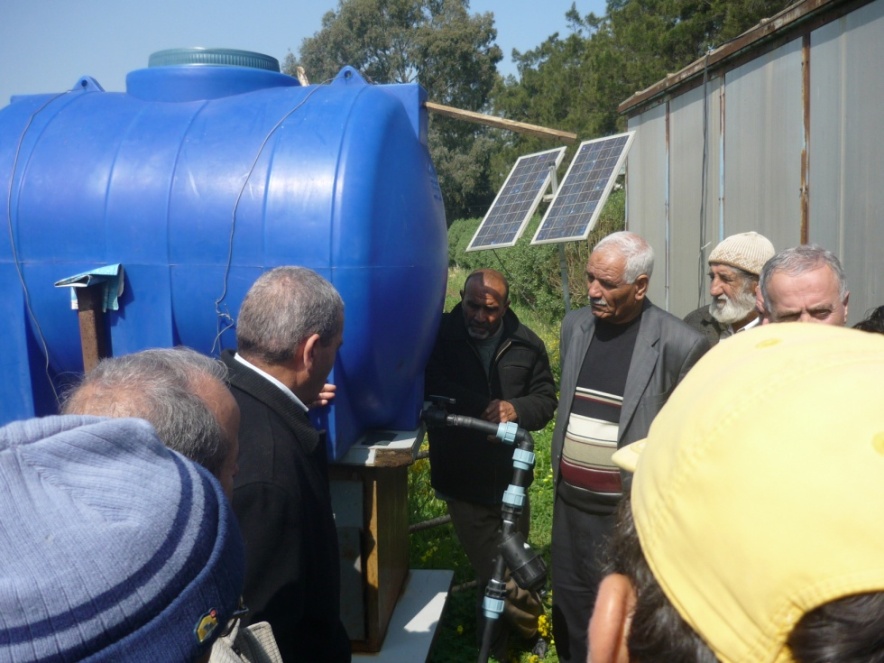 Advantage of Nuclear Techniques: 
Allow the changes in soil water content and crop water requirement to be determined accurately especially under saline conditions 

 Isotopes water (O, H2): indicator water lost (evaporation). Impact: Efficient evaluation of land and water management
 Isotopes of Nitrogen (N): indicator of fertiliser. Impact: The quantity of Nitrogen that can be generated by the nitrogen-fixing plants.
 Isotopes of Carbon (C): Indicator of water use efficiency of crops and its tolerance to drought and salt in the soil. Impact: How to conserve scarce rainfall by mulching, crop residue retention, crop rotation, crop varieties adapted to drought conditions
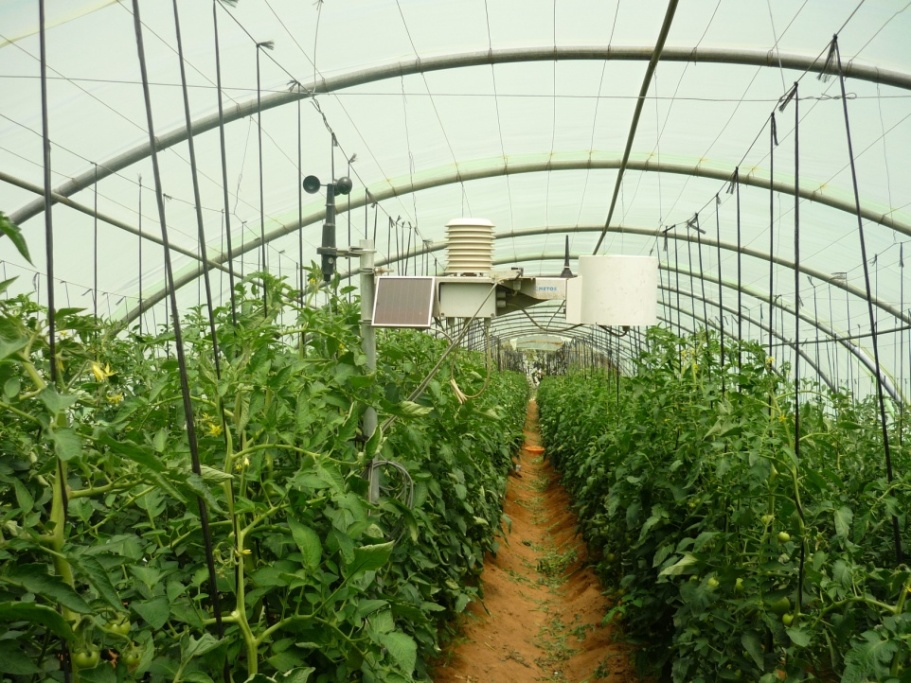 Scientific impact of Technology Transfer
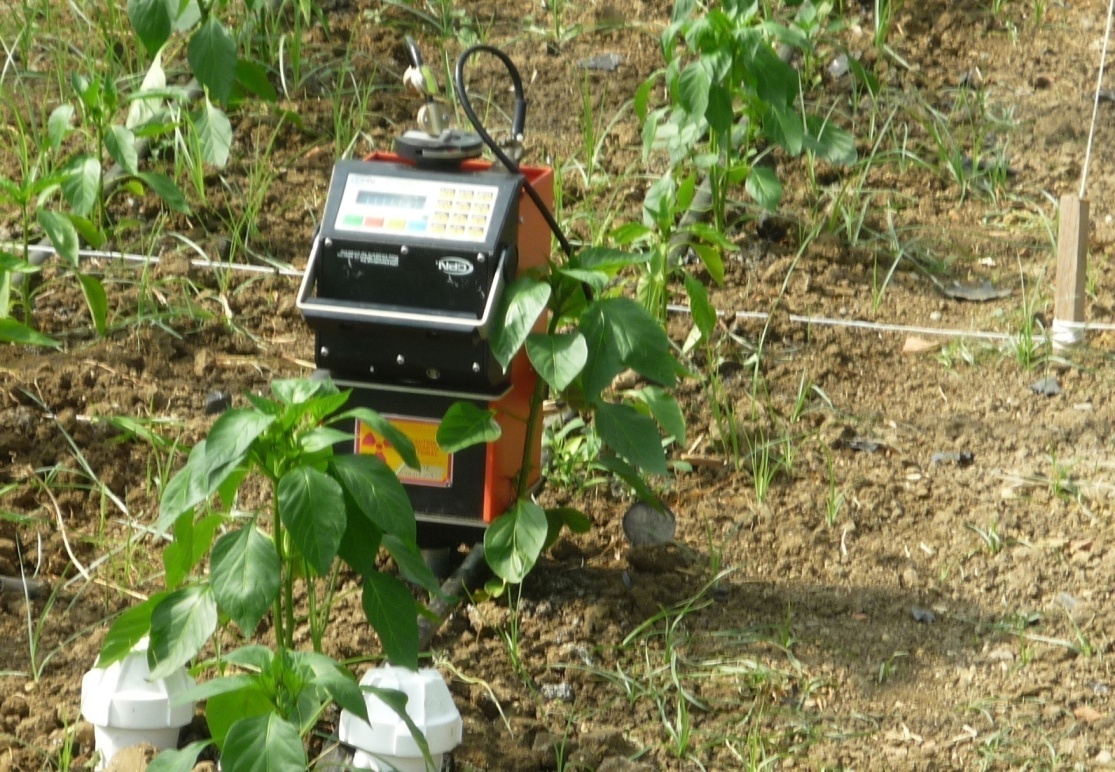 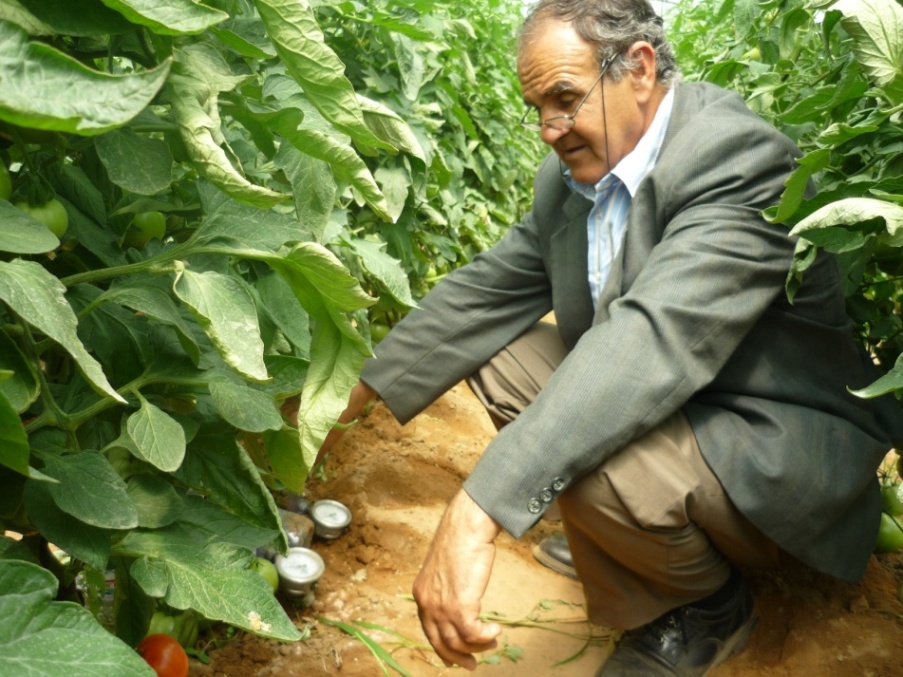 On site measurements and monitoring
Capacity building :Trainings / Workshops
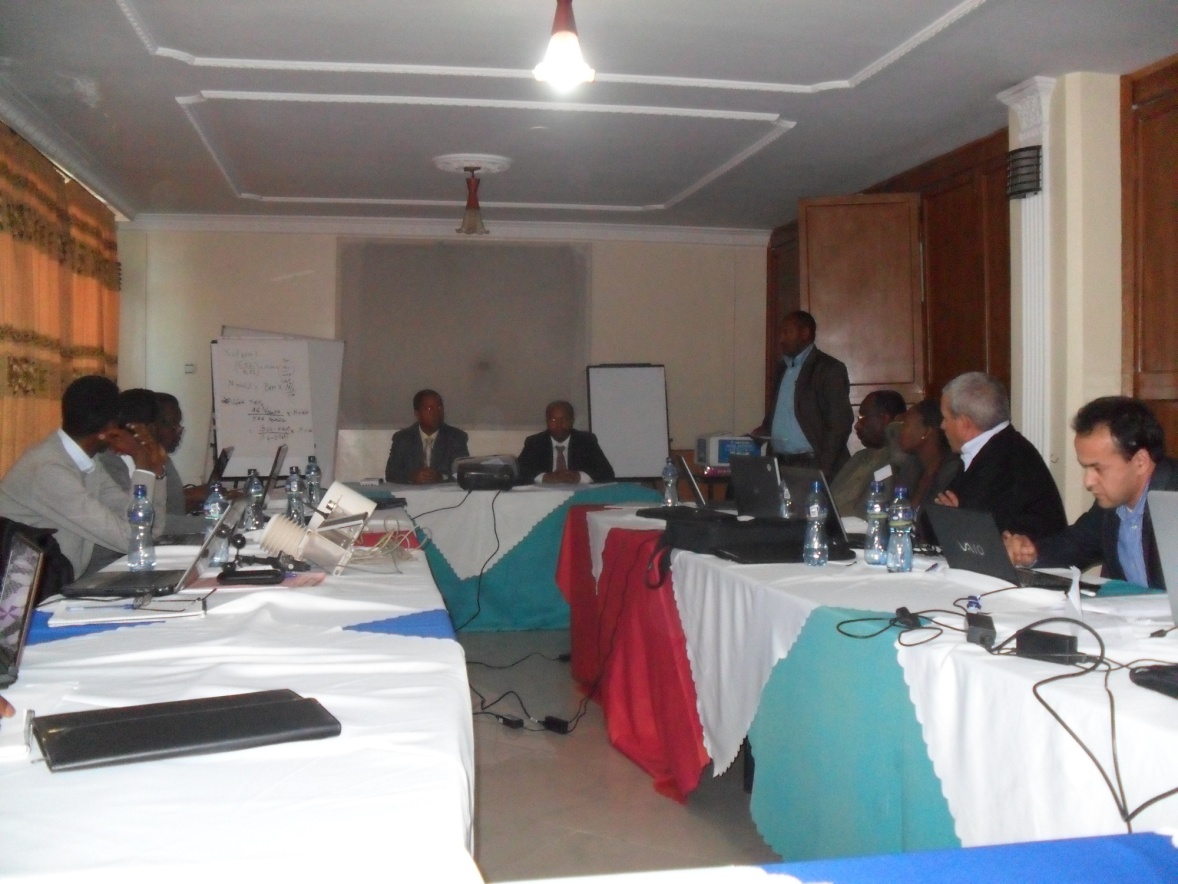 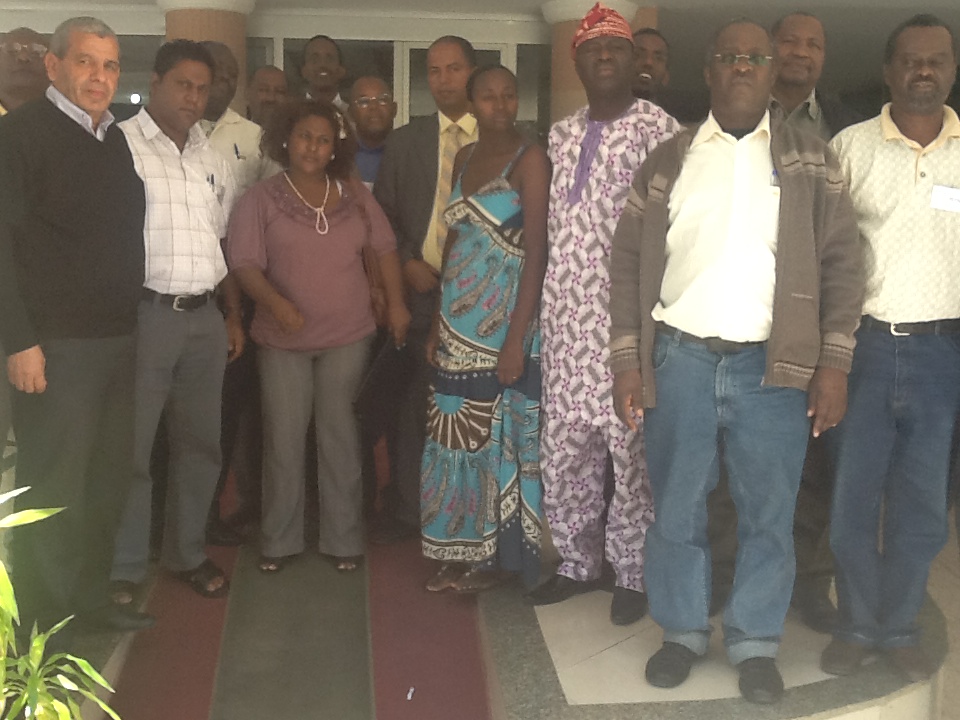 Sharing Knowledge and expertise
Case 3: The EUROMED 
Renewable Energies Program
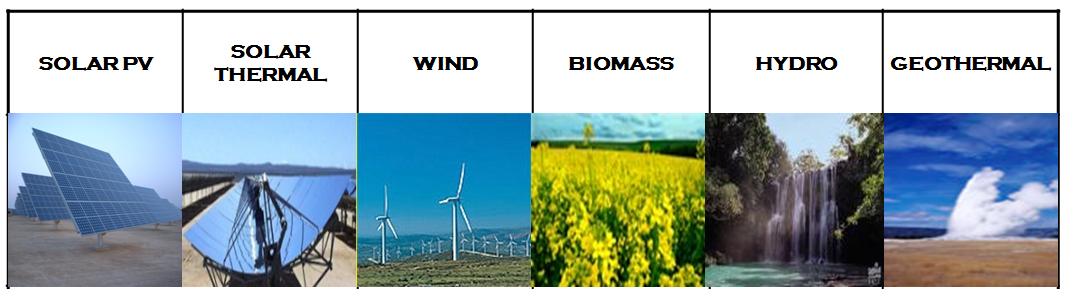 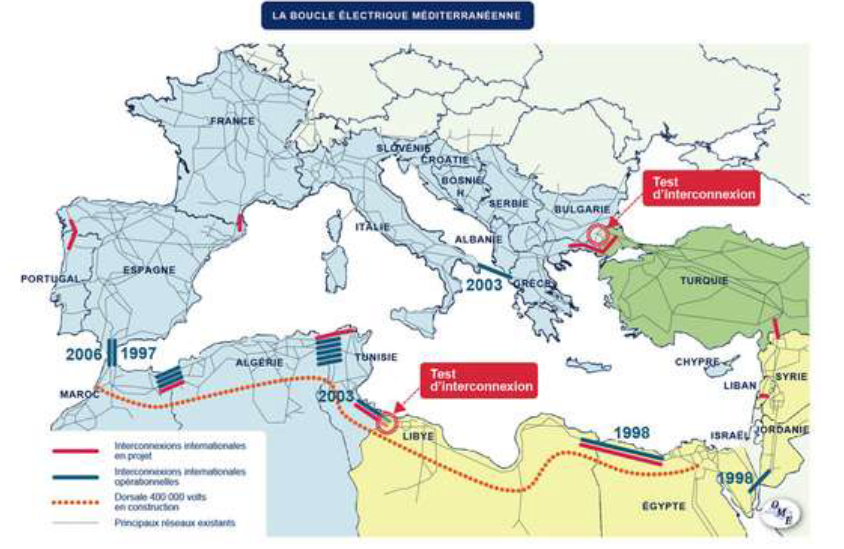 Euromed ECOSYSTEM -2030 (IPEMED)
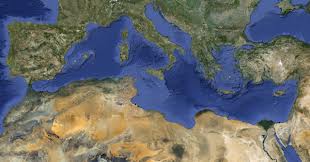 The solar potential in the Maghreb Region
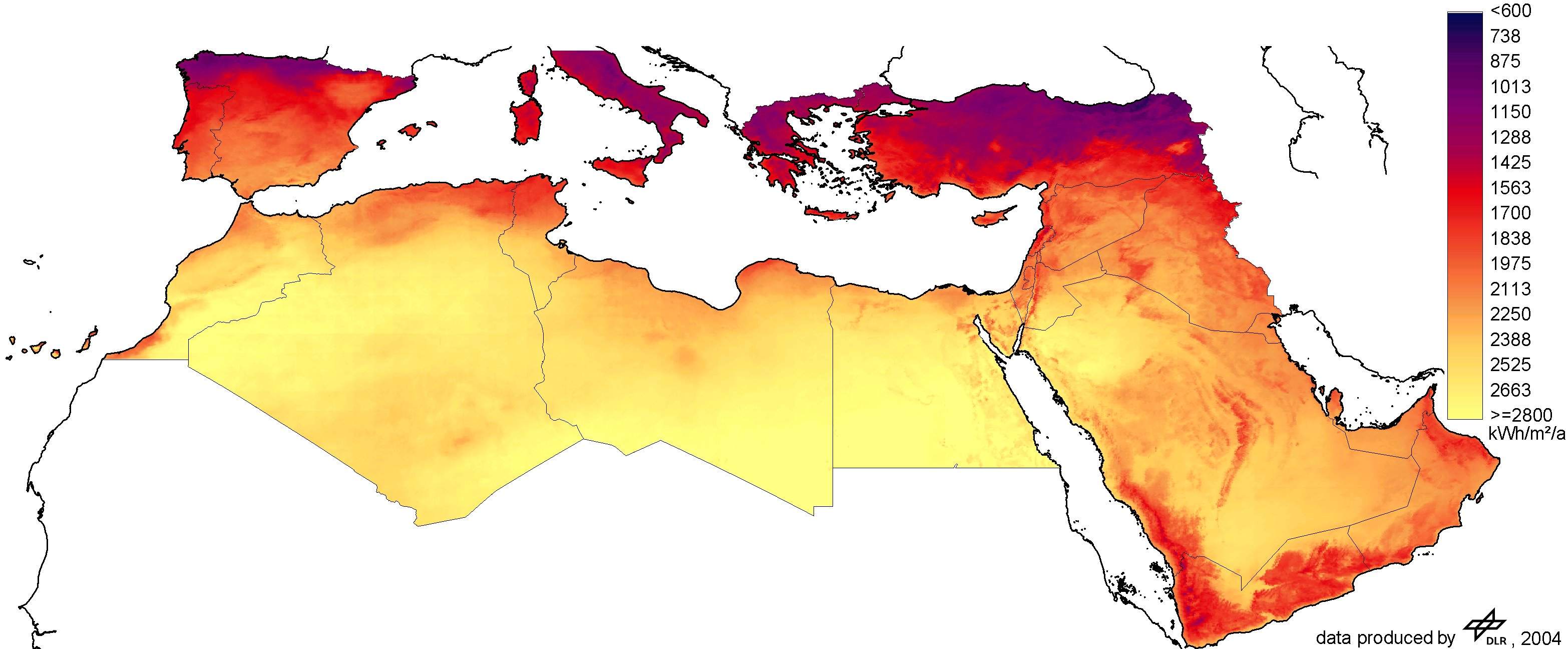 The highest worldwide solar concentration
The UMA (Union the Arab Maghreb) Renewable Energies Initiative
Renewable Energies in The Maghreb Region: 
Challenging Goals
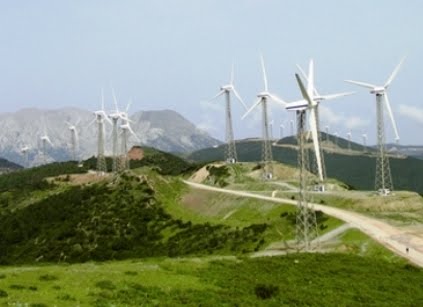 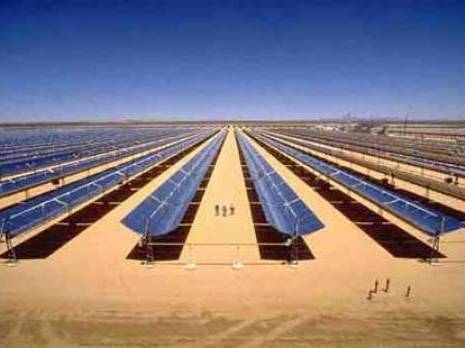 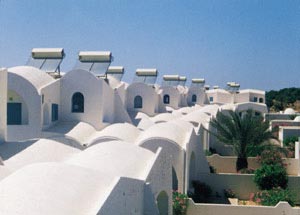 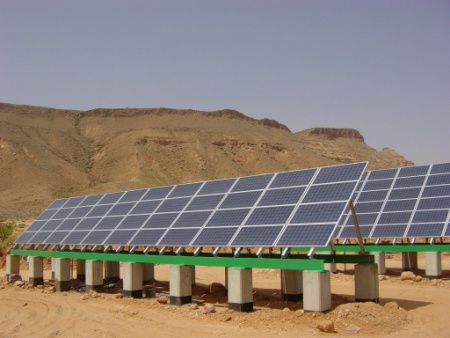 Alliance of companies & R-D Centres:  A key success to technology transfer – CRSTE (Algeria) as an example
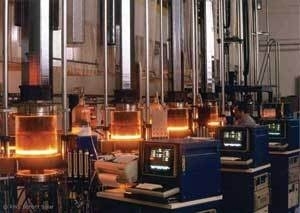 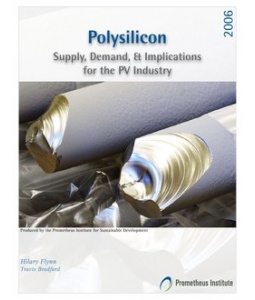 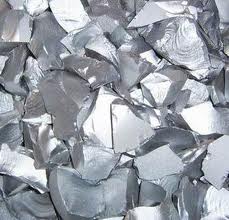 Carboreduction
    2000°C
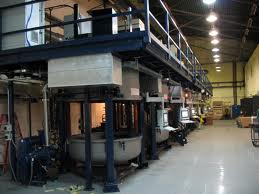 Crystal Growing
     1580°C
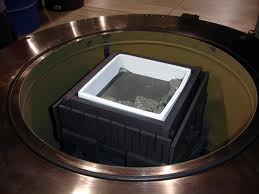 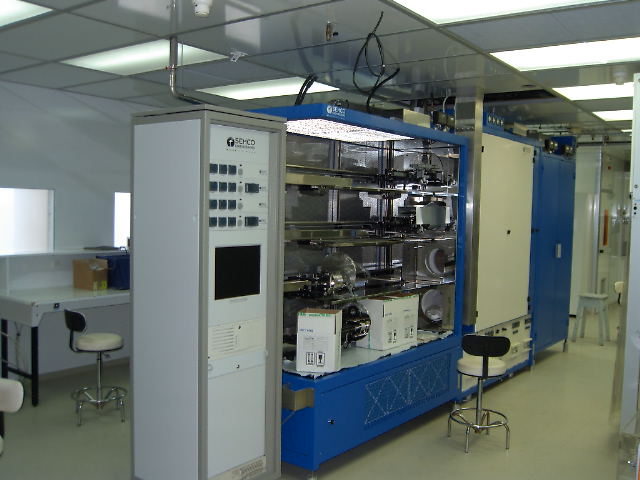 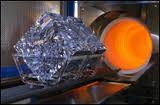 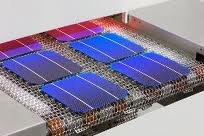 Thermal Diffusion    
 Screen-printing
 800 - 850°C
Mastering advanced technologies
Citation: Wise people learn from their ancestors
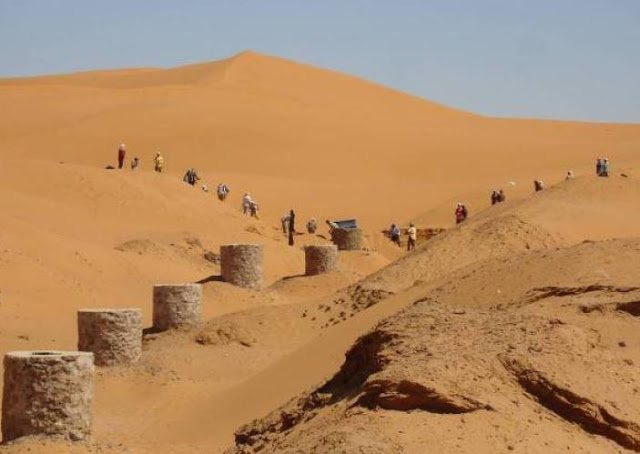 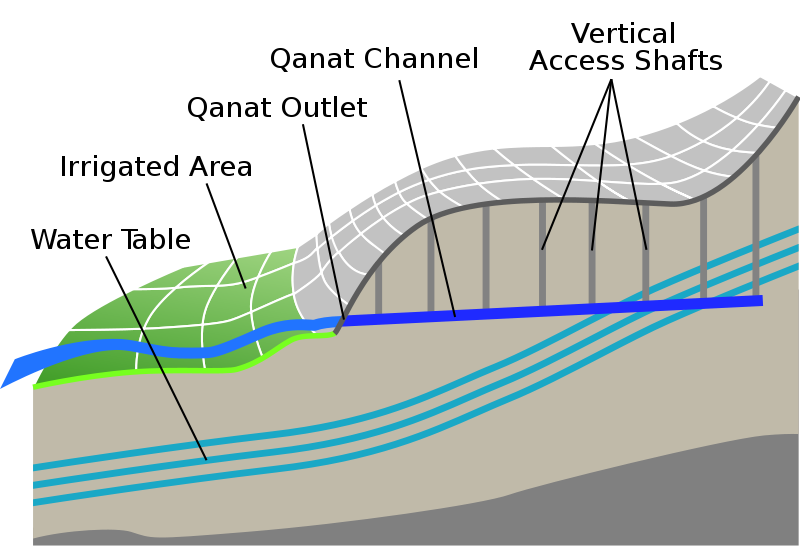 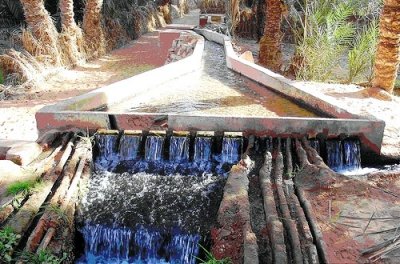 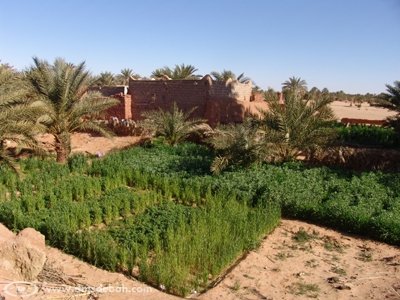 Tracks for South-South partnership
National Systems of Intellectual Property 
National System of Innovation 
Twinning R&D activities 
Sharing experiences and best practices 
Exchanging expertise in science and technoparks 
Drafting and setting national strategies in Technology Transfer